Volcanic eruptions
Pompeii: The Last Day (BBC)
[Speaker Notes: Youtube Video: Pompeii the Last Day (BBC) 37:41 Start - https://youtu.be/PlZ-SGfp6Os?t=37m41s]
Volcanic eruptions
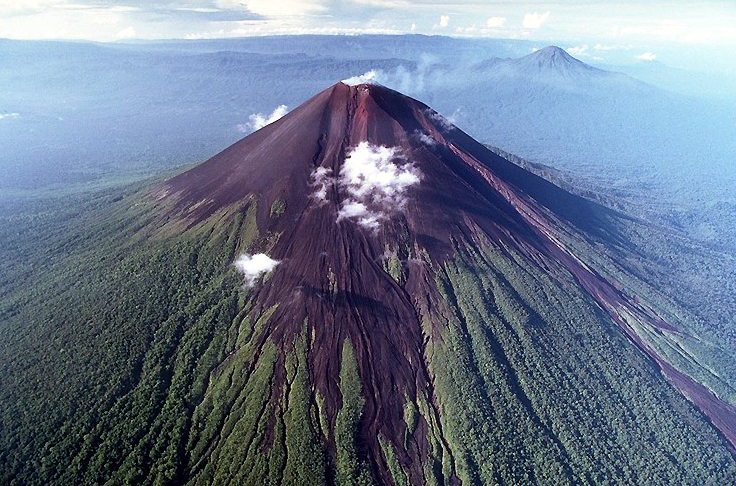 Volcanoes emit:
Gas 
water vapour
hydrogen sulphide
Ash 
fine rock particles that rise to 50 – 80
km in the air at speeds of 200 km/h

Lava 
molten rock

Scoria  
Lumps of solid volcanic rock 

Pyroclastic flow - This is when the cloud of ash, rock and gas at 500°C rushes down the volcano like an avalanche at over 100 KPH. 

This heat is what killed the people of Pompeii almost instantly.
Where they form
Mostly near the edge of tectonic plates.
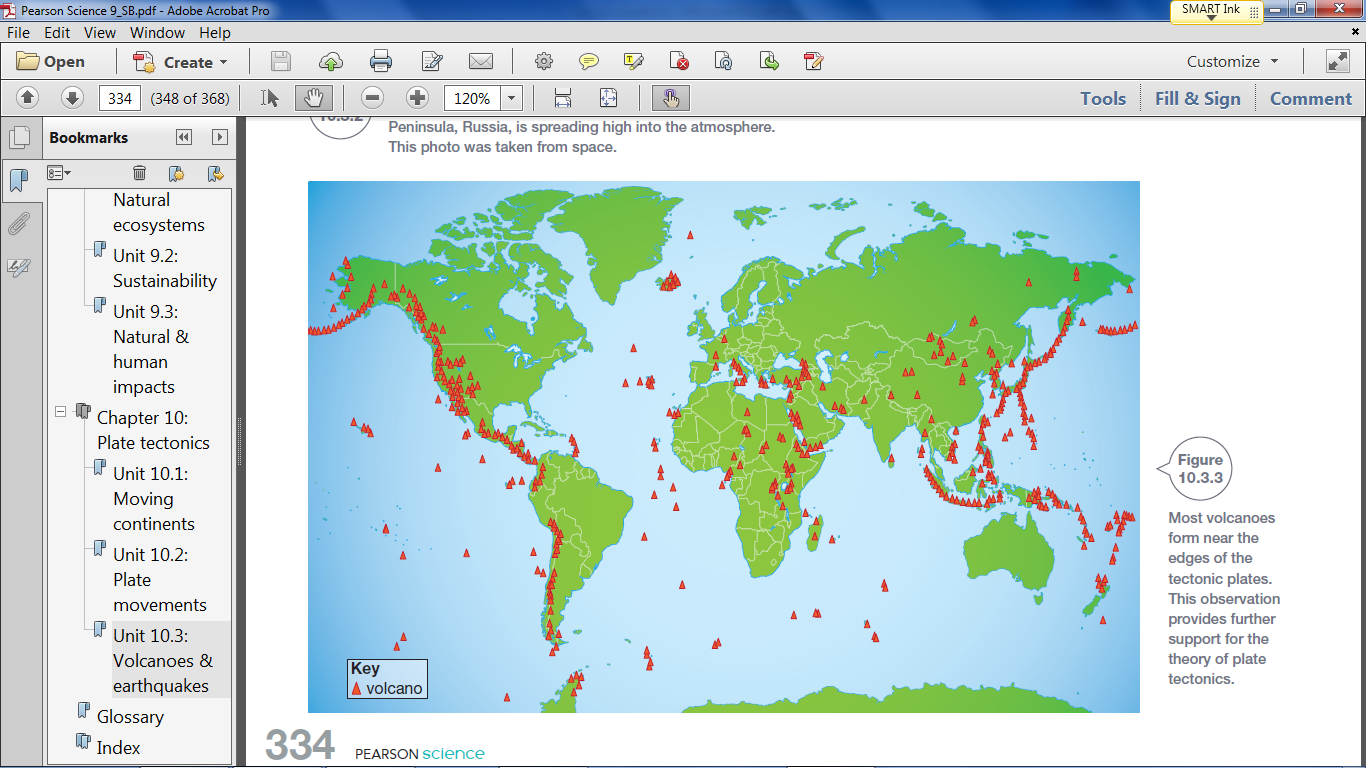 Where they form
Mostly near the edge of tectonic plates.

Volcanoes form:
Where there are weak spots in the Earth’s crust 
Where magma has accumulated below the weak spots.

This magma is occasionally pushed upwards under great pressure into the volcano.
Heat of rock
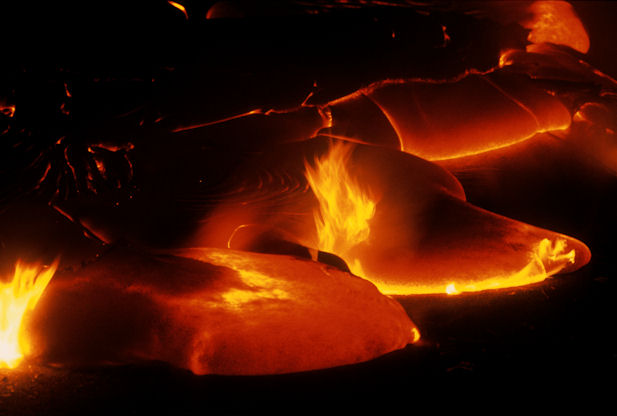 Interesting Points:
The magma reaches the surface, and is now known as lava.

It erupts white hot at a temperature of over 1200°C.
The lava changes colour as it cools:
From white  yellow  orange  red  black
Unique Volcano’s
Hotspots
Hotspot Volcanos
Volcanos that form away from the edges of tectonic plates.








Question? What might cause a volcano to form away from tectonic plates?
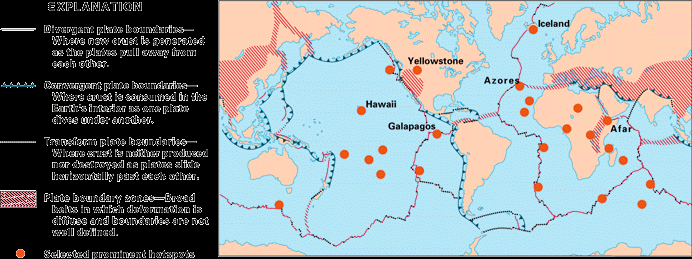 [Speaker Notes: What is a Volcanic Hotspot: https://www.youtube.com/watch?v=AhSaE0omw9o]
Hotspot Volcanos
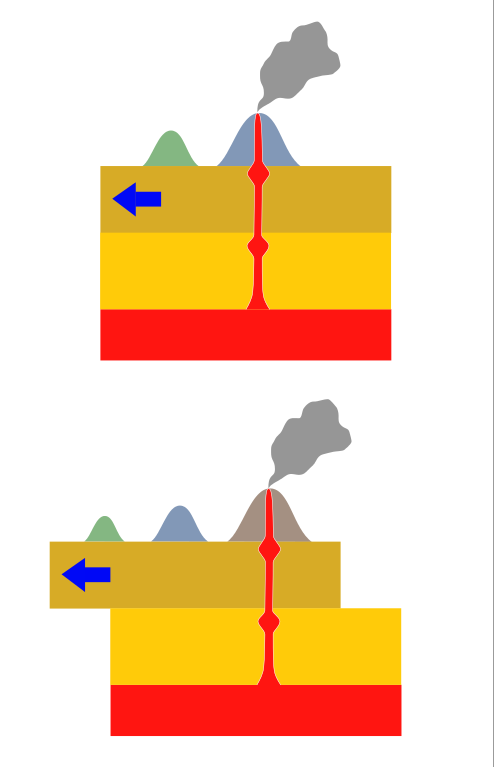 Caused in isolated places where a high heat column  forces it’s way through cracks in the earths crust.

The plate moves, but the hotspot stays in the same place.

This forms island chains in the ocean. (ie. Hawaii)

Video: What is a Volcanic Hotspot?
[Speaker Notes: What is a Volcanic Hotspot: https://www.youtube.com/watch?v=AhSaE0omw9o]
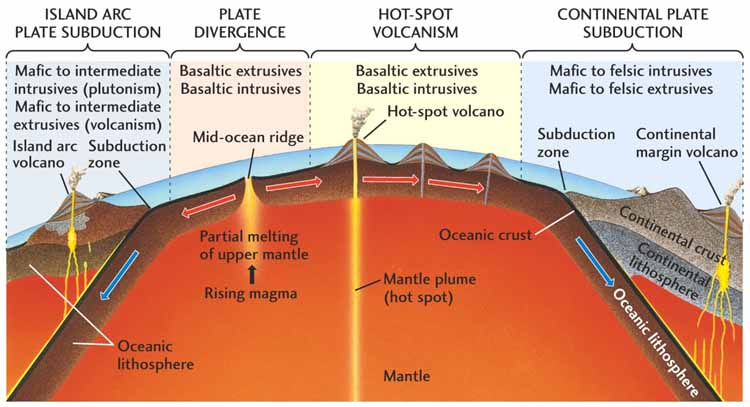 Explosion Effects
Large Explosions
Have a more viscous magma (flowing very slowly)
Contain a lot of water and gas

“The thicker magma doesn’t allow gas bubbles to escape so they keep building up until there is so much pressure they explode upward taking the magma with them.”
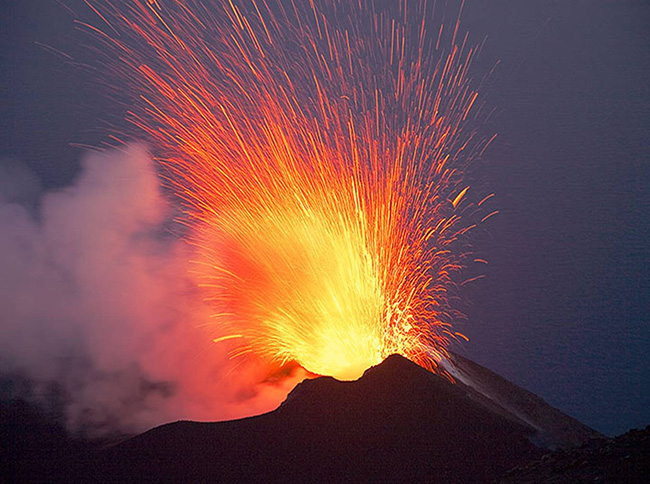 Scoria  - is usually thrown out like volcanic bombs

Ash clouds  - are released, rising at over 200 km/h for 50-80km

Pyroclastic flows  - can occur (ash, rock and gas at 500 degrees Celsius flow down the mountain at over 100 km/h.
End
Ring of Fire
[Speaker Notes: Youtube Video: Ring of Fire – Abbreviated Frank Gregorio -https://www.youtube.com/watch?v=uw7Uq137YJQ]